Fénytan
A fény tulajdonságai
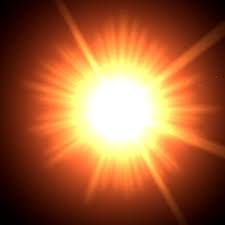 1. A Nap
A sugárzása változások sokaságát idézi elő.
Nincs élet nélküle.
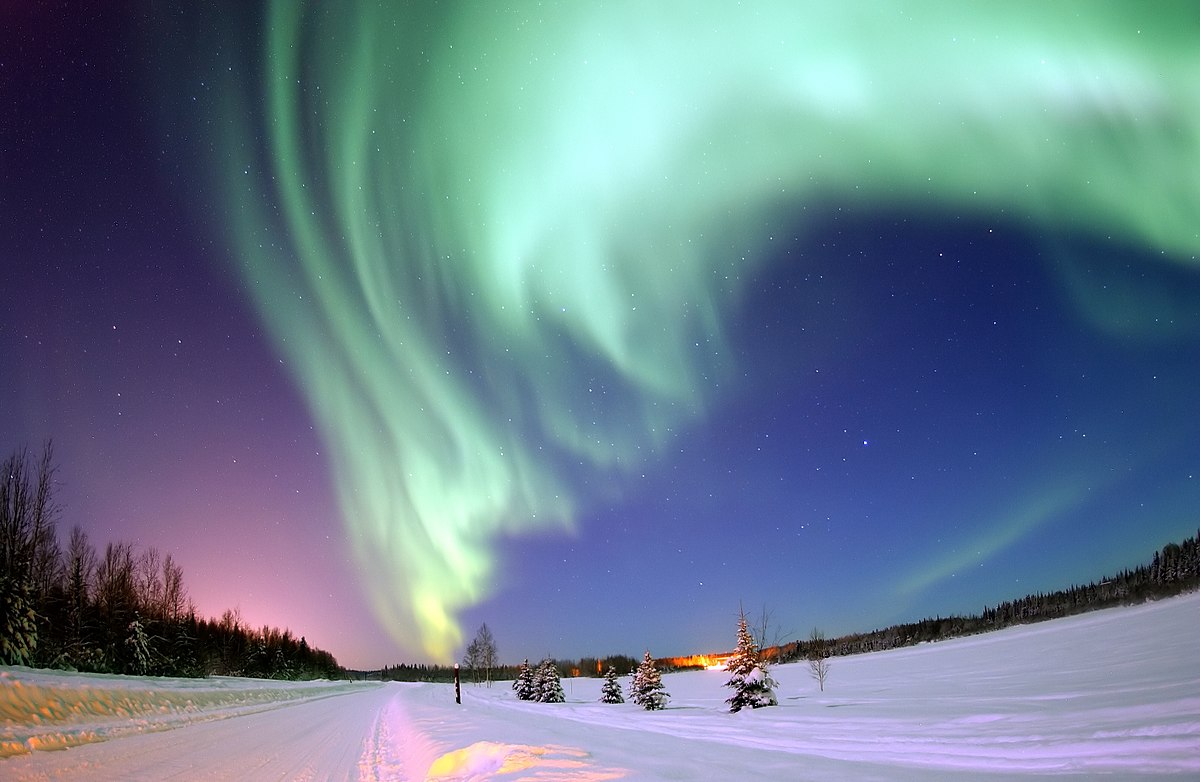 2. Fényforrások
Fogalma: azok a testek, melyek fényt bocsátanak ki.
Csoportosításuk:
Természetes: Nap, villám, szentjánosbogár
Mesterséges: izzó, gyertya láng, mobiltelefon
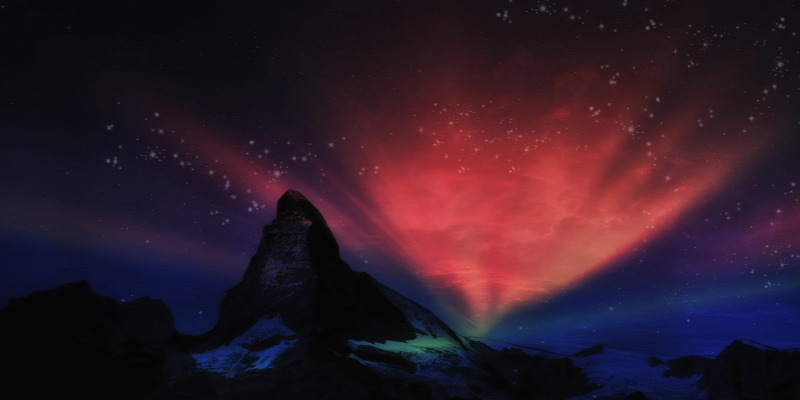 3. A fény, mint kölcsönható partner
A fény kölcsönhatásra képes
Miközben más testeken változást hoz létre önmaga is megváltozik → 
→  a fény anyag
A fény olyan anyag, mely apró részecskékből, fotonokból áll.
4. A fény terjedése
A fény egyenes vonalban terjed



Fényév: az a távolság, melyet a vákuumban terjedő fénysugár 1 év alatt megtesz.
Átlátszó anyagok
Átlátszatlan anyagok
Fénytanilag sűrűbb anyagok
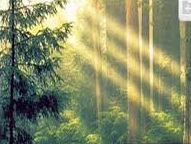 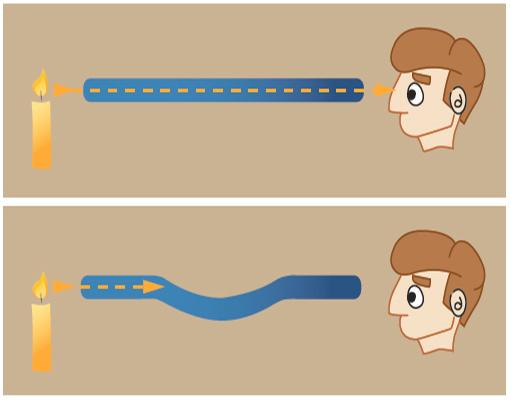 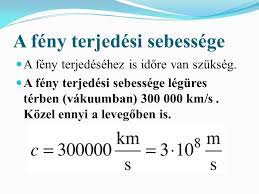 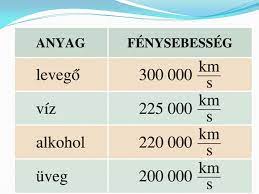